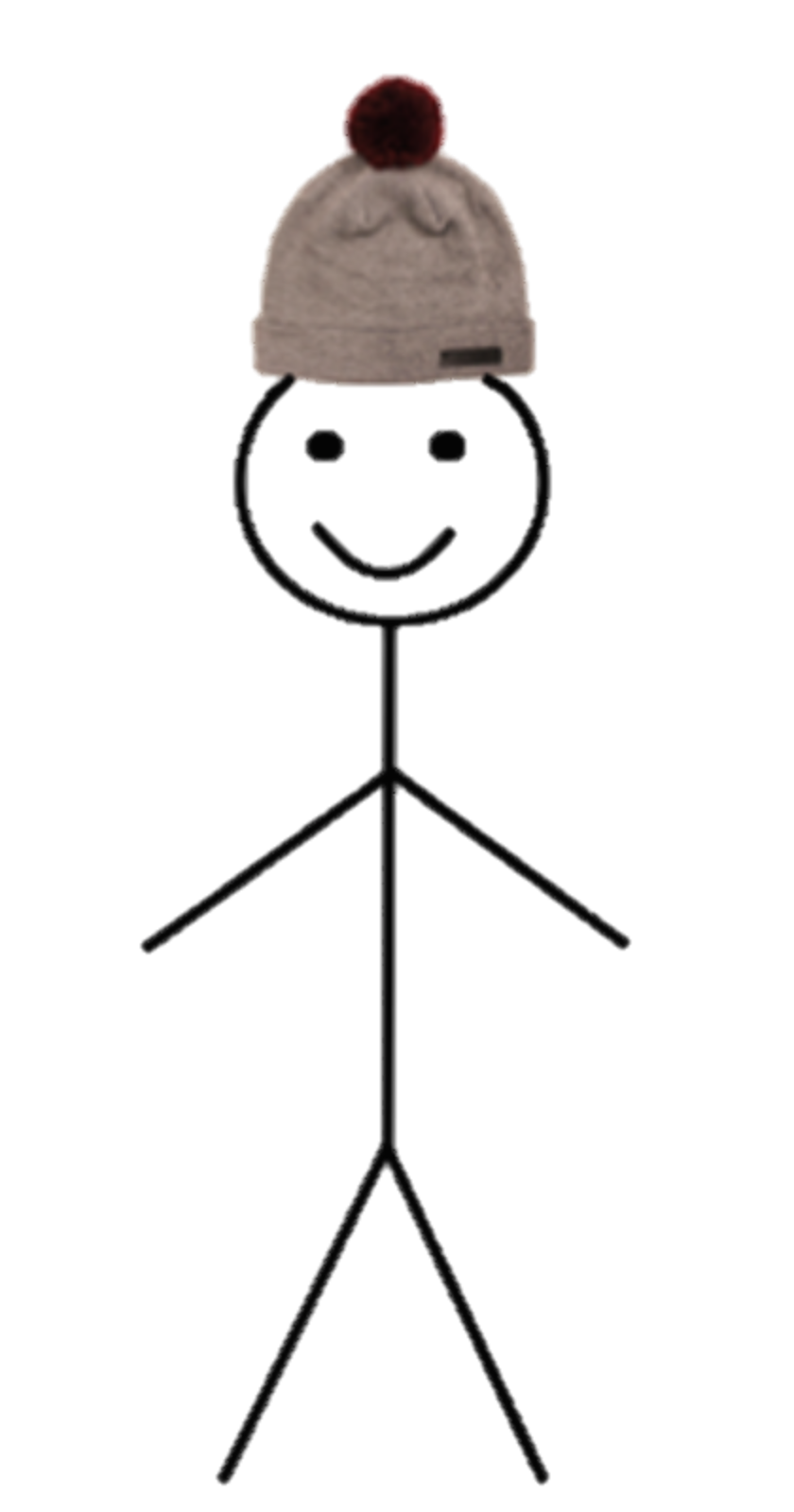 This is Bill.

Bill is an Engineer.

Bill makes things that work, and makes things work better.

Bill is successful.

Be like Bill.
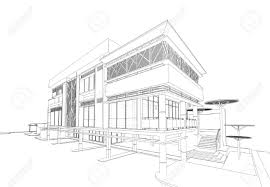 BILL & SONS
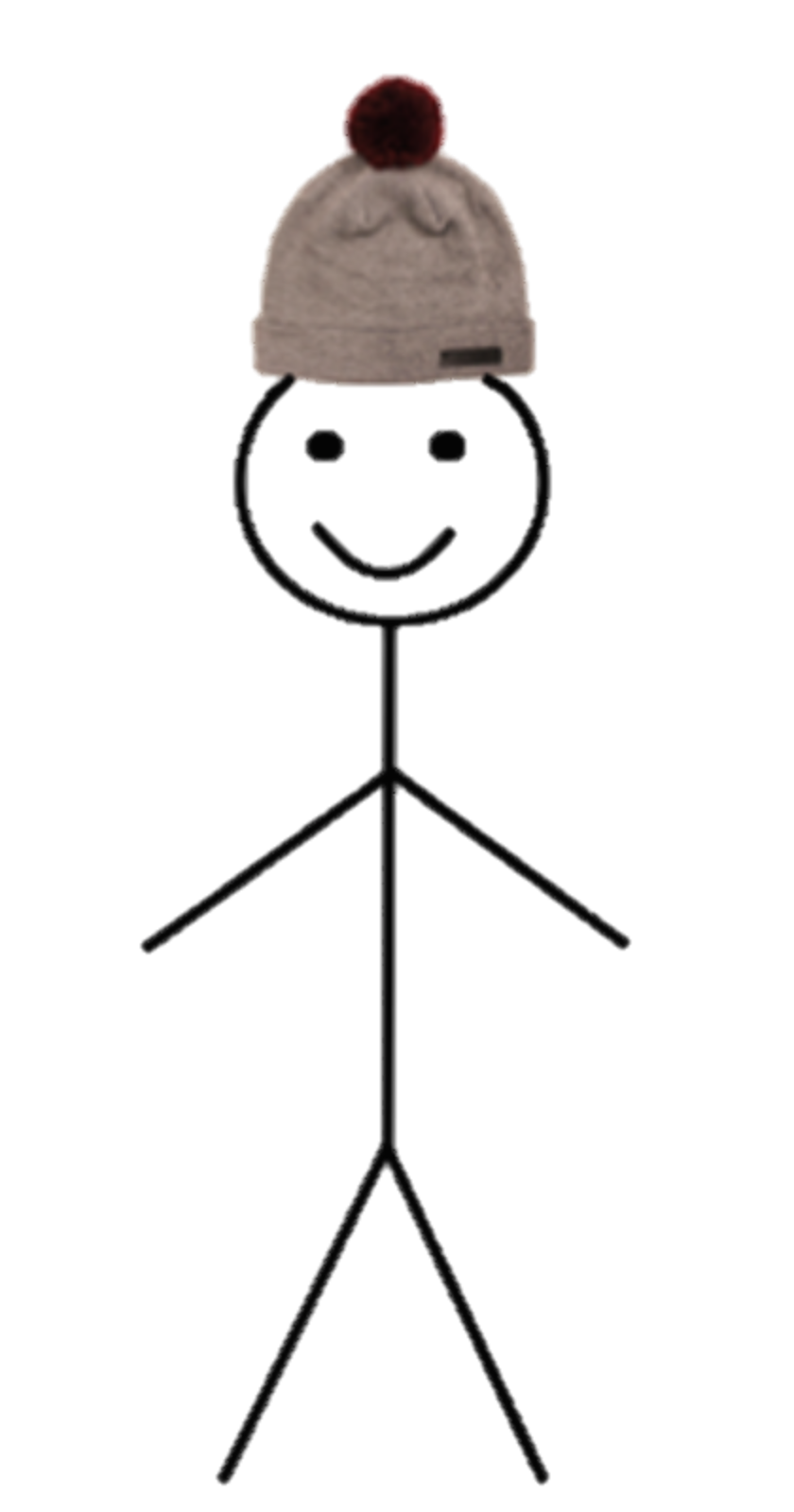 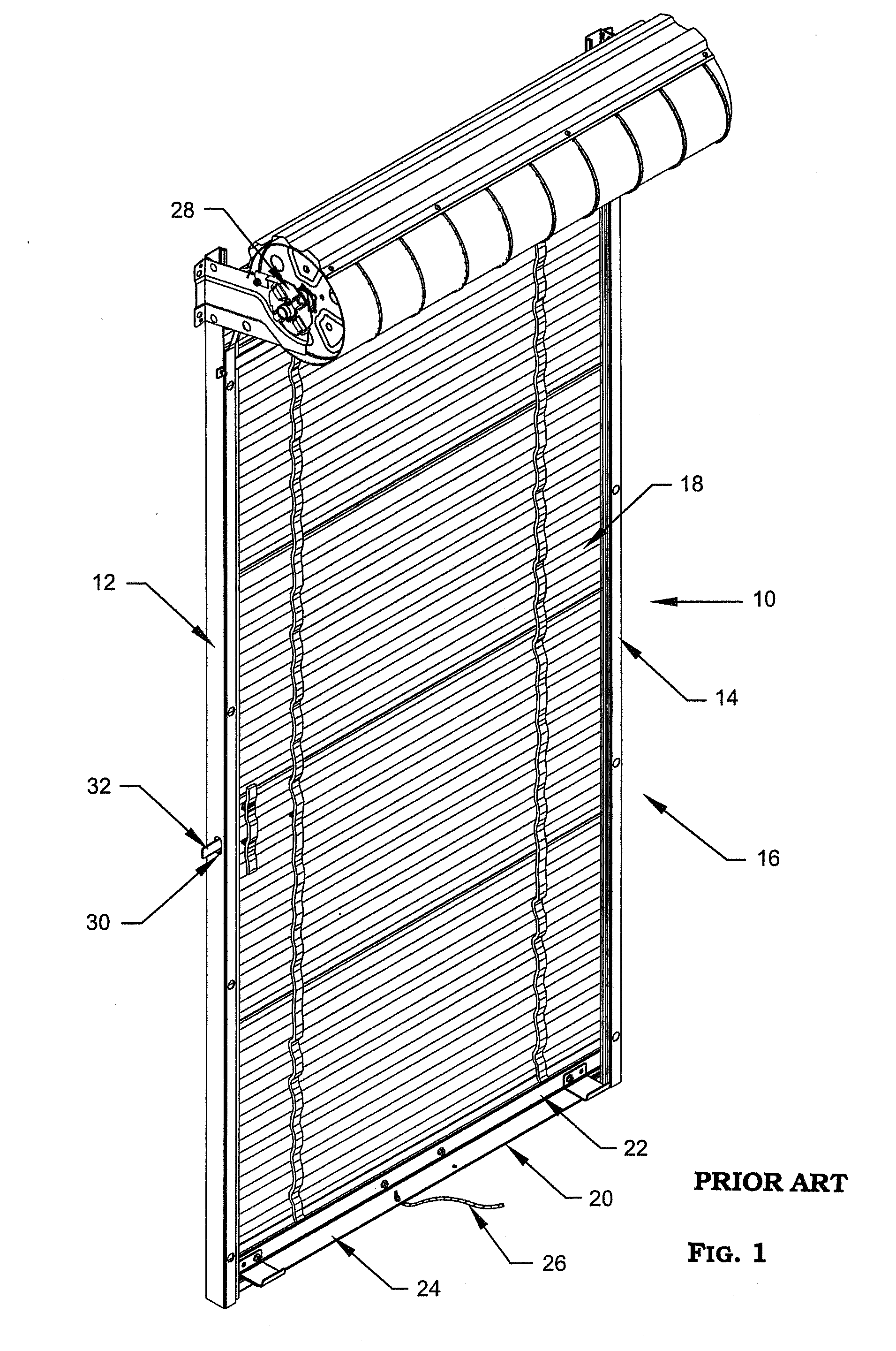 This is Bill.

Bill is a problem finder.

Bill questions the world around him
and verifies what is known.

Bill is an Engineer.

Be like Bill.
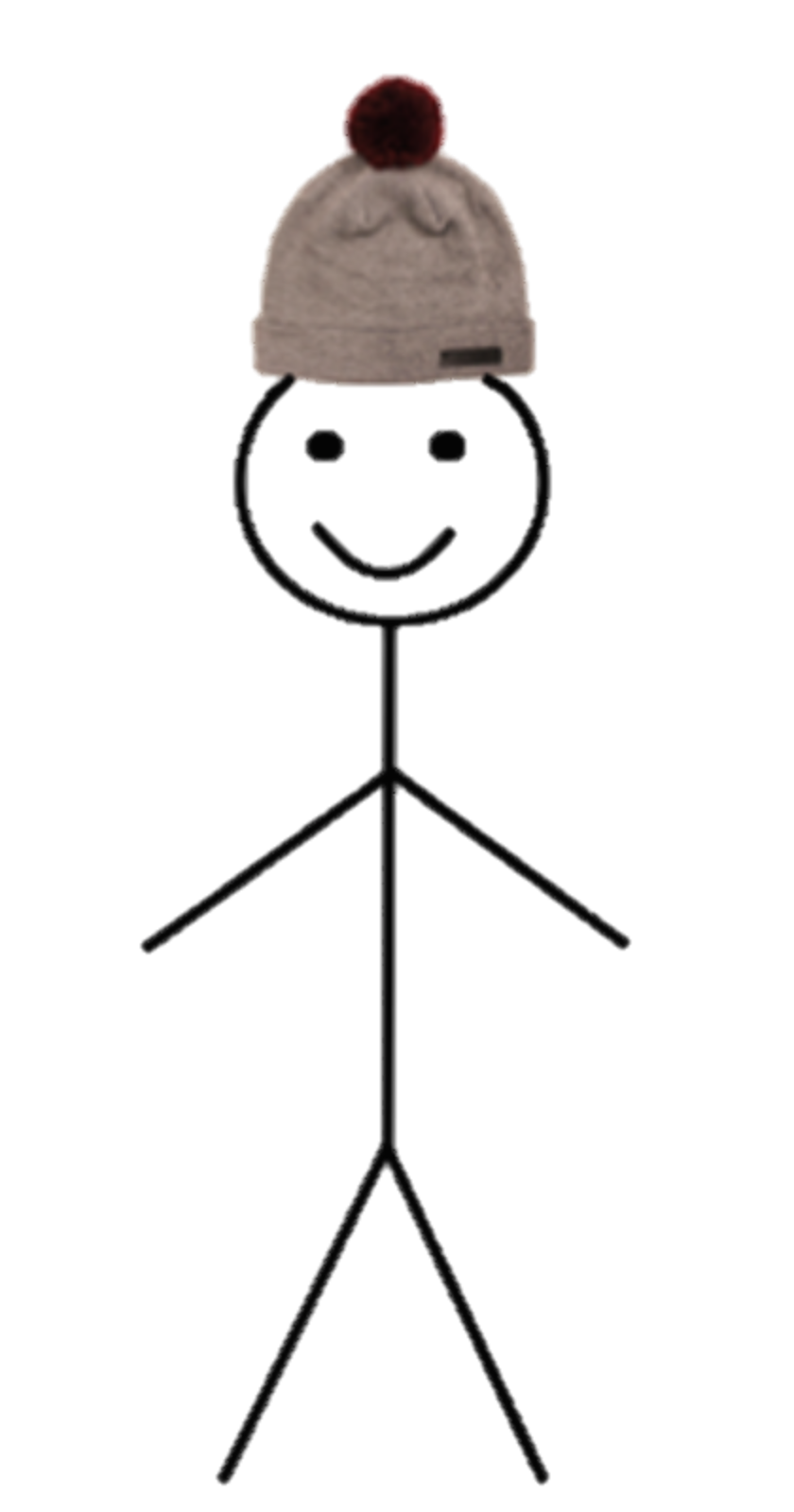 This is Bill.

Bill is a systems thinker.

Bill looks for patterns and links between different things.

Bill is an Engineer.

Be like Bill.
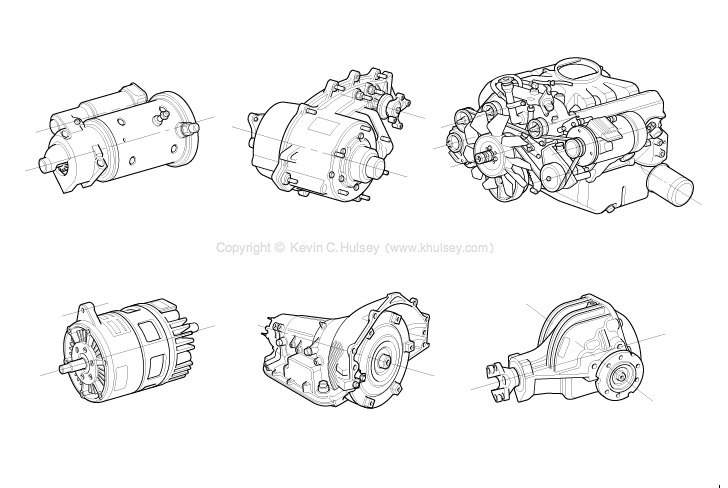 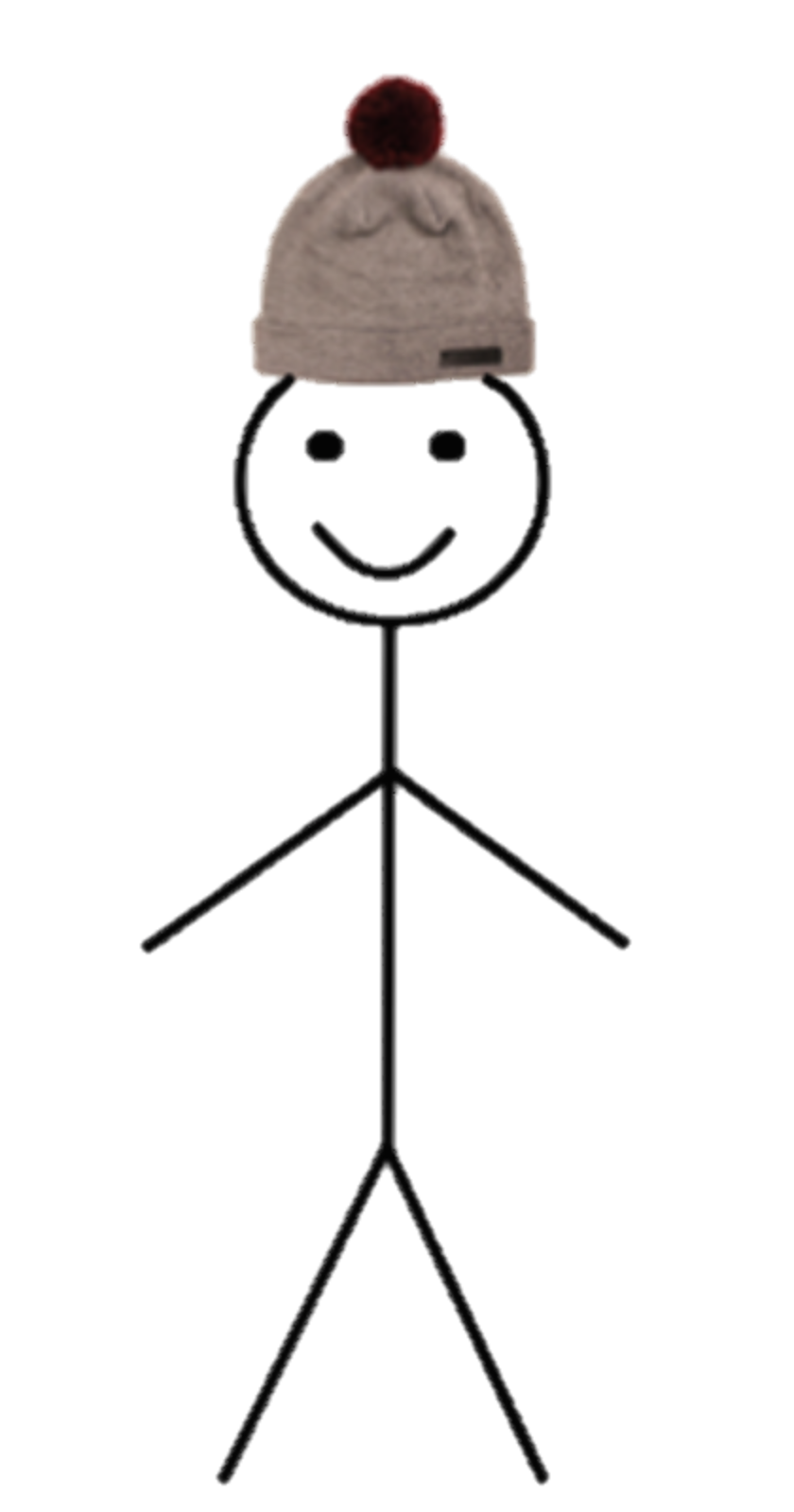 This is Bill.

Bill is a visualiser.

Bill turns abstract ideas into concrete physical products.

Bill is an Engineer.

Be like Bill.
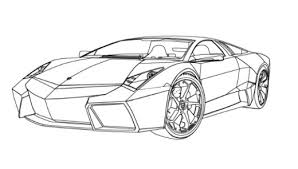 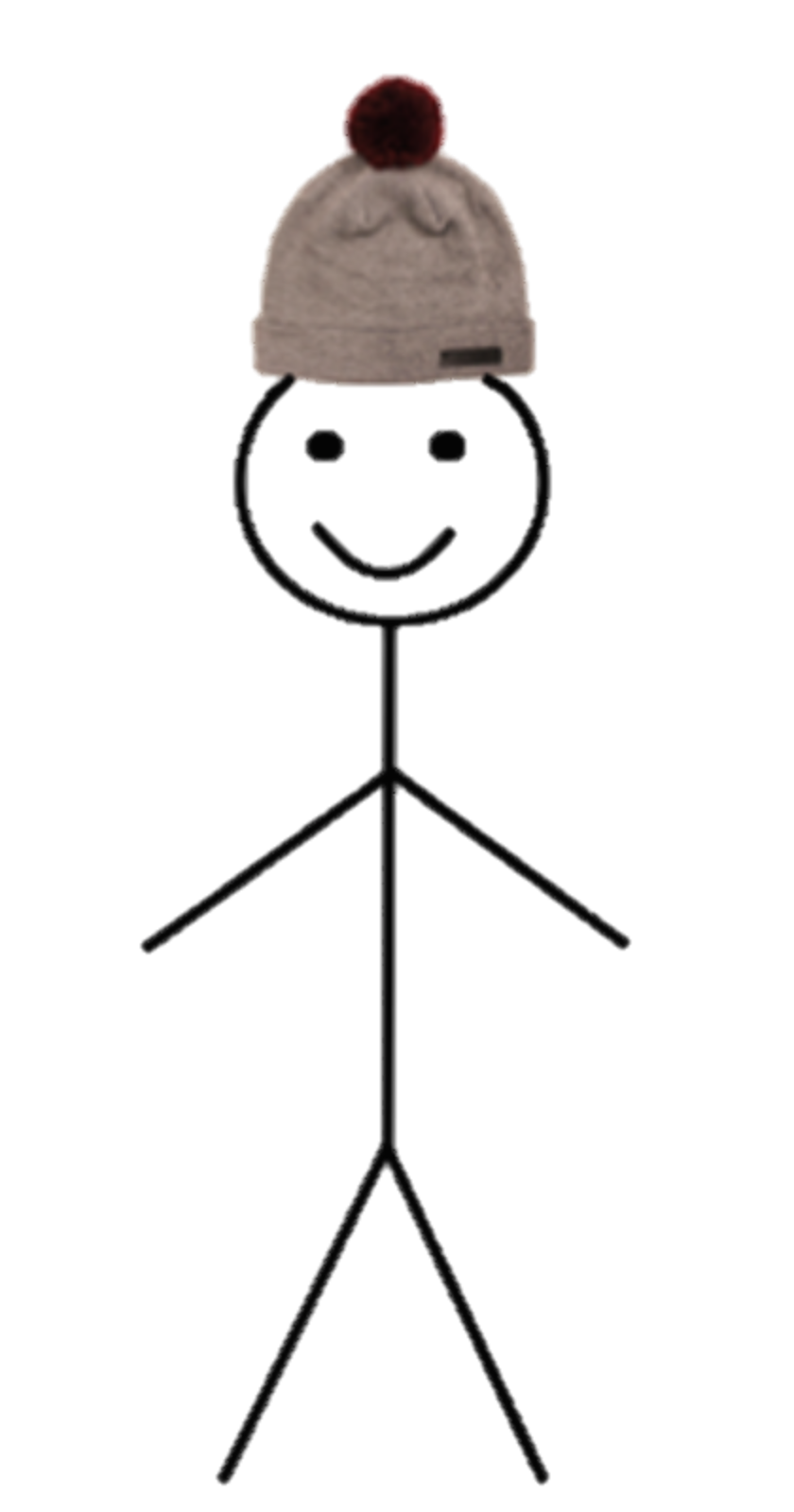 This is Bill.

Bill is an improver.

Bill relentlessly tries to make things better.

Bill is an Engineer.

Be like Bill.
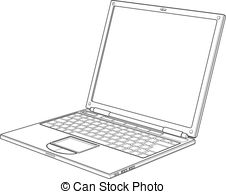 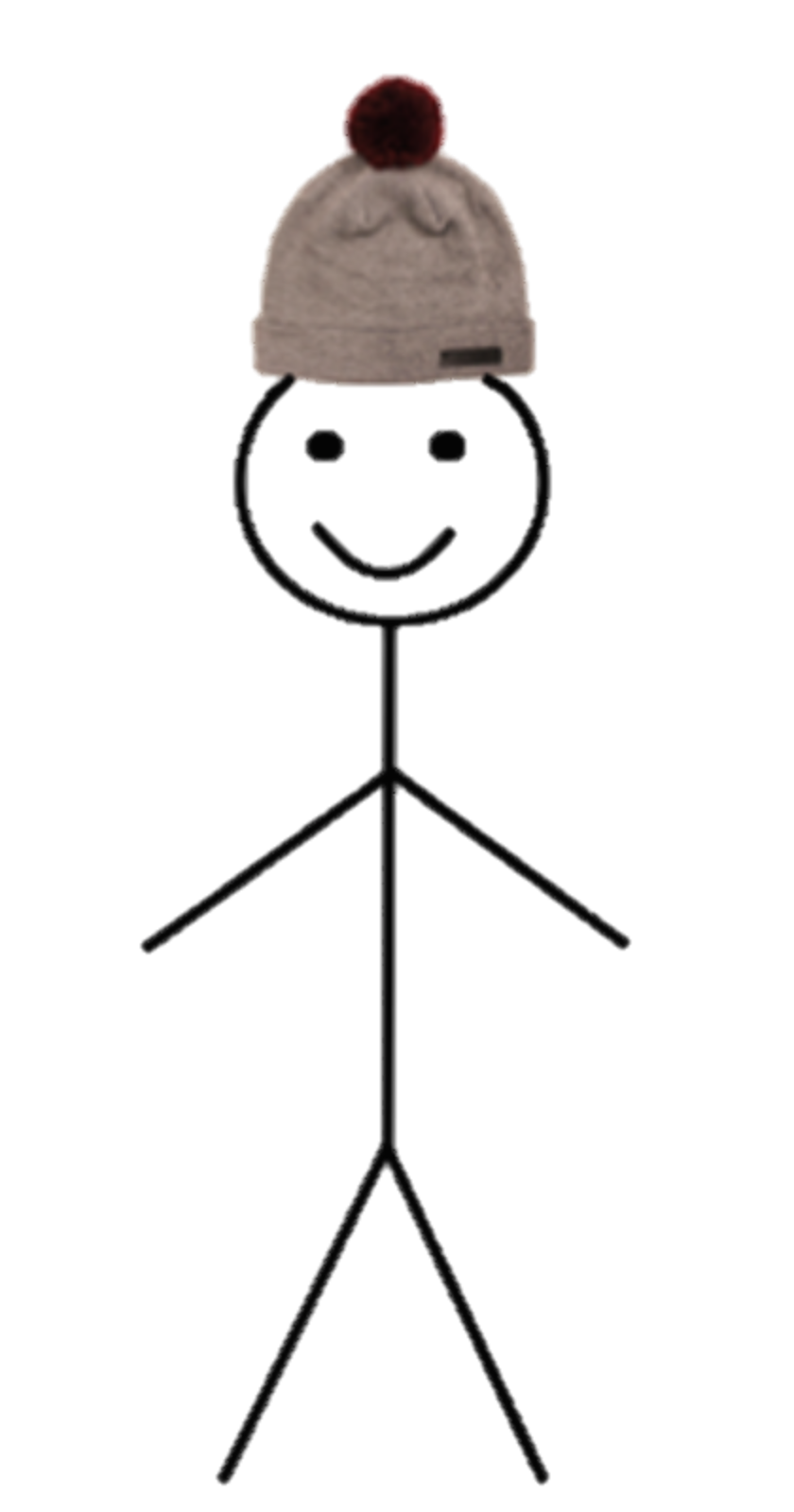 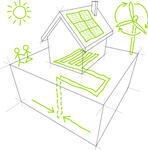 This is Bill.

Bill is a creative problem solver.

Bill is critical and applies techniques from one area to solve problems in another.

Bill is an Engineer.

Be like Bill.
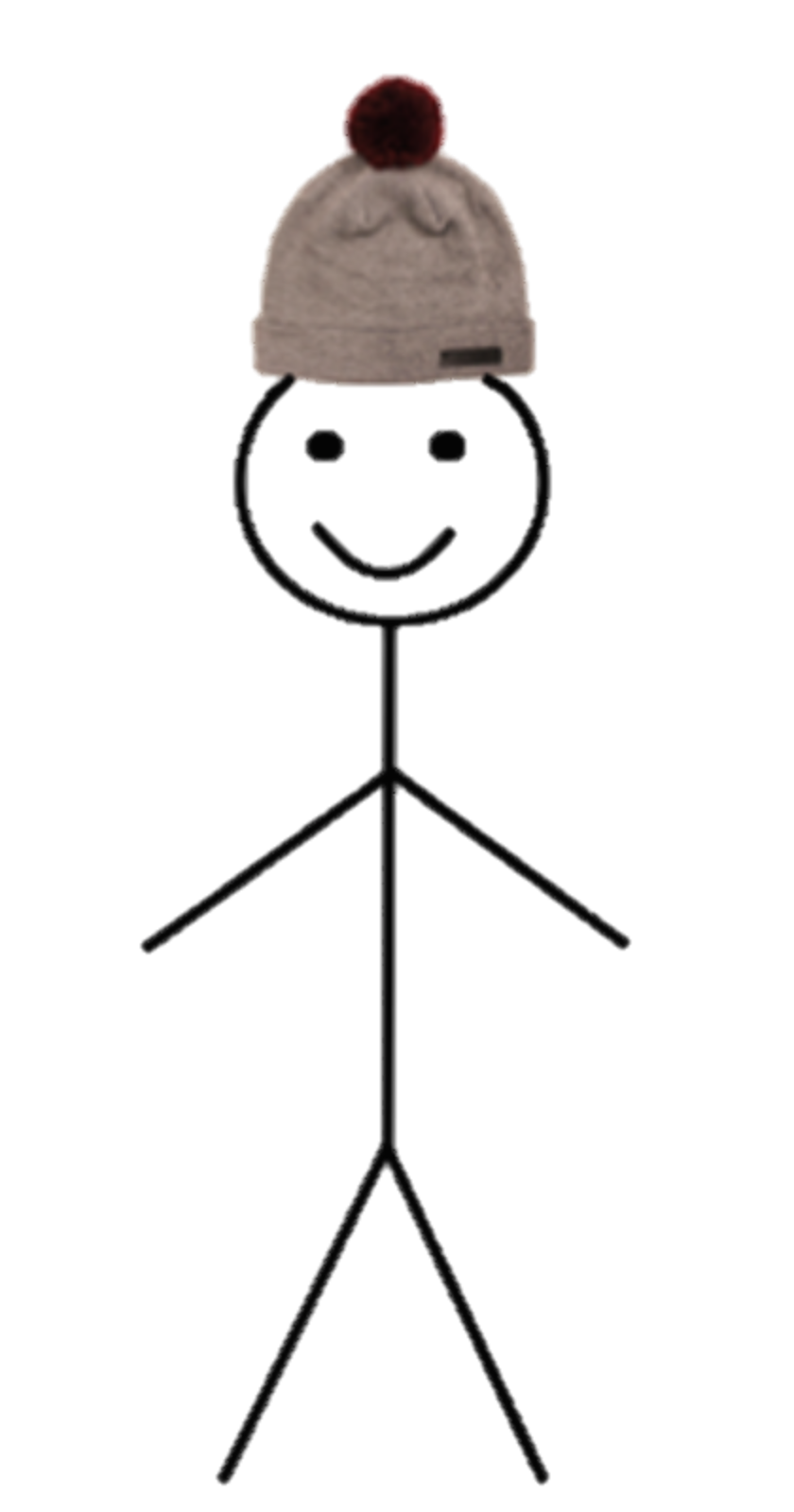 This is Bill.

Bill is an adapter.

Bill reflects and makes changes to the way he does things.

Bill is an Engineer.

Be like Bill.
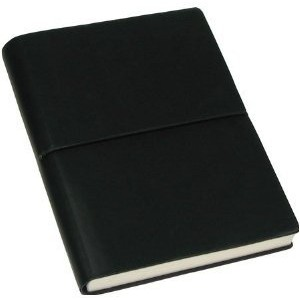 BILL’s JOURNAL